FINAL COURSE PROJECTCEIS114 IOT Traffic Control
PRESENTED BY JACOB DYNES
Contents
MODULE 1: Inventory of parts
MODULE 2: Plan for IoT Traffic Controller 
MODULE 3: Creating the Traffic Controller
MODULE 4: Creating a Multiple Traffic Light Controller
MODULE 5: Creating a Multiple Traffic Light Controller with a Cross Walk
MODULE 6: Creating a Multiple Traffic Light Controller with a Cross Walk  and an Emergency Buzzer
MODULE 7: Screenshots of helpful advice to other students
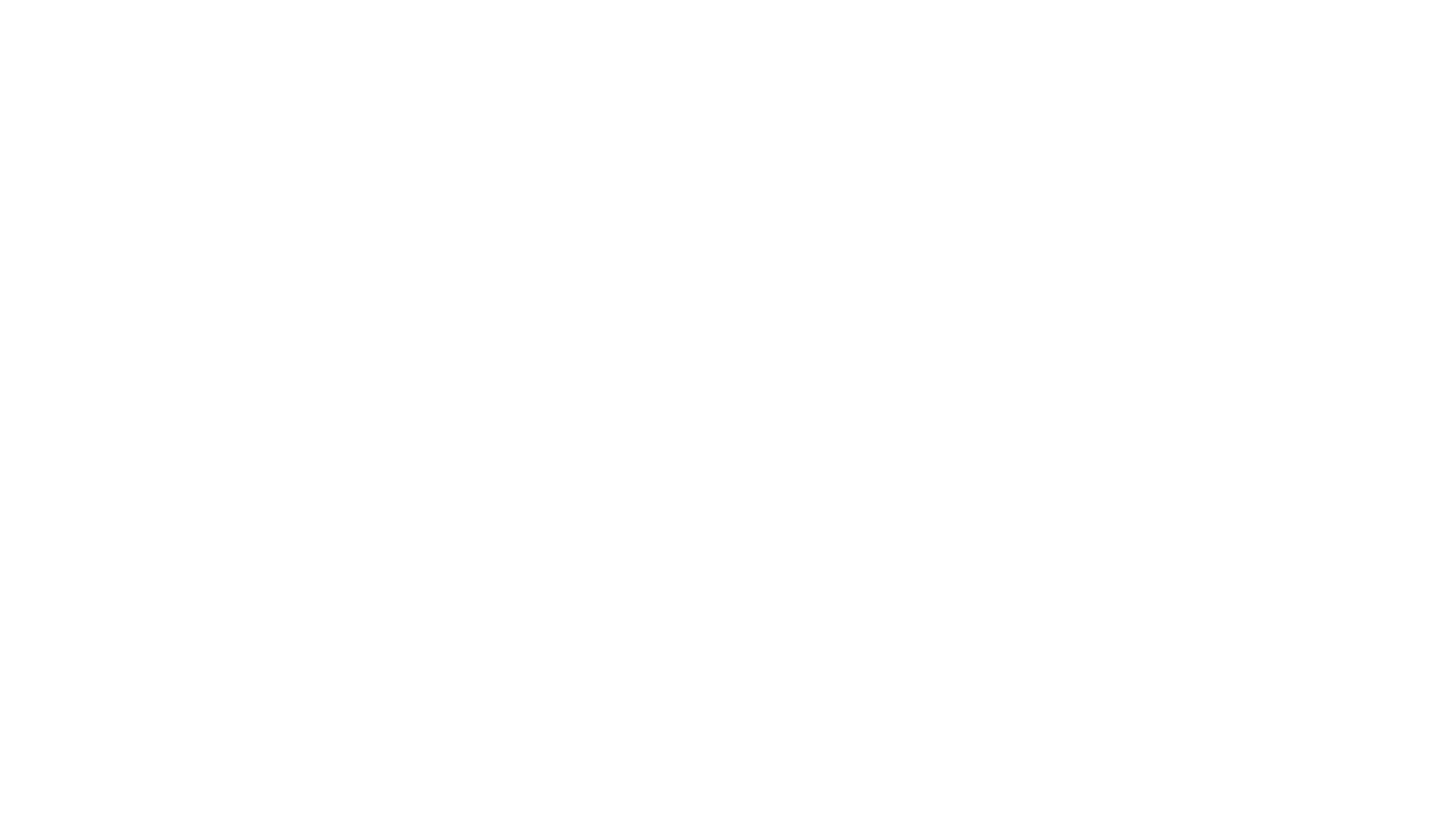 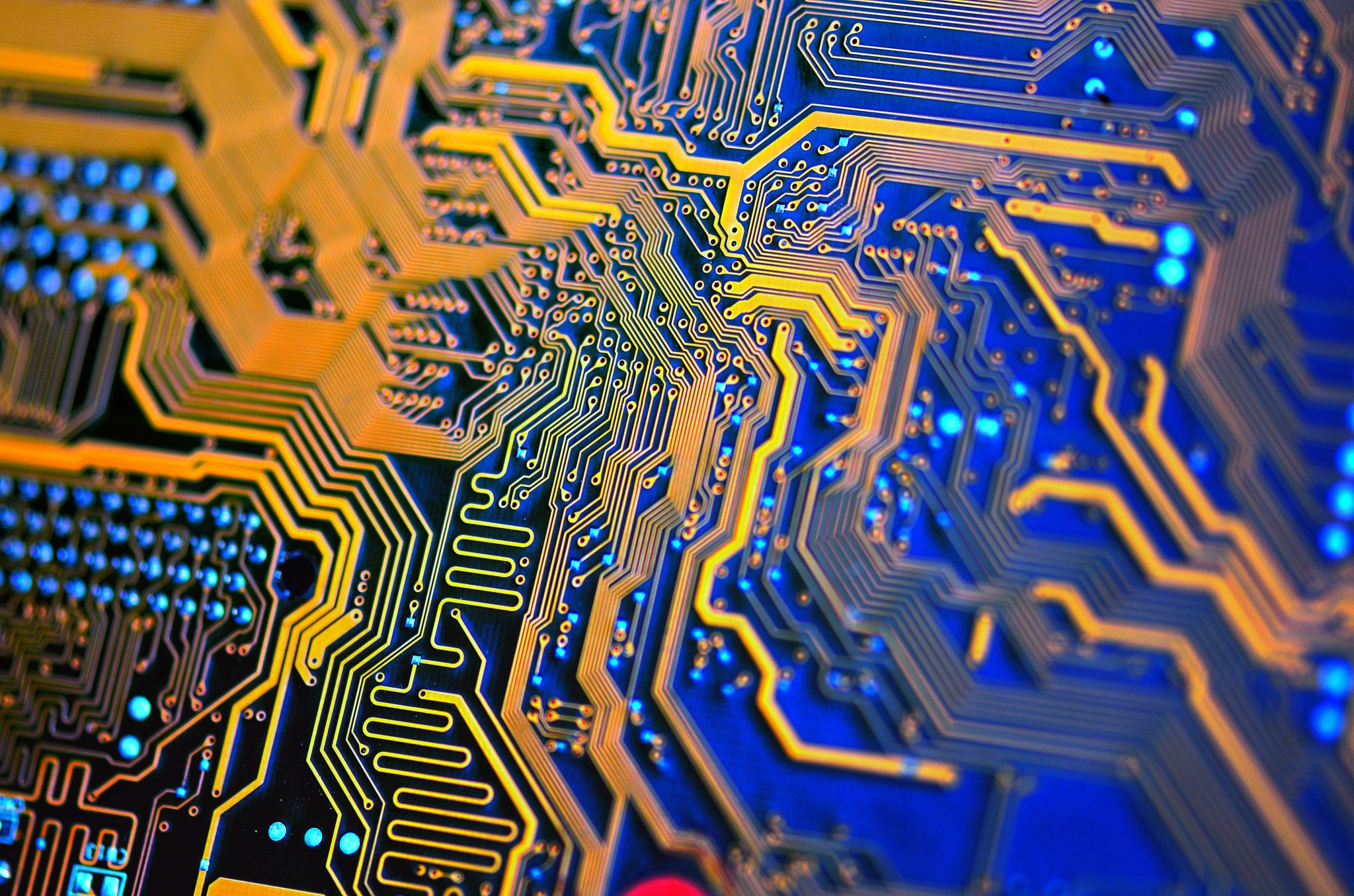 CEIS 114Module 2
Project Plan for IoT Traffic Controller
Inventory (Picture)
ESP 32 Board
Colored LEDs: Red, Yellow, Green, and Blue
220 Ohm Resistors (optional)
Wires
Breadboard(s)
LCD Unit with I2C Adapter
Active Buzzer
Mini Router 
Push Button(s) 
PIR Motion Sensor
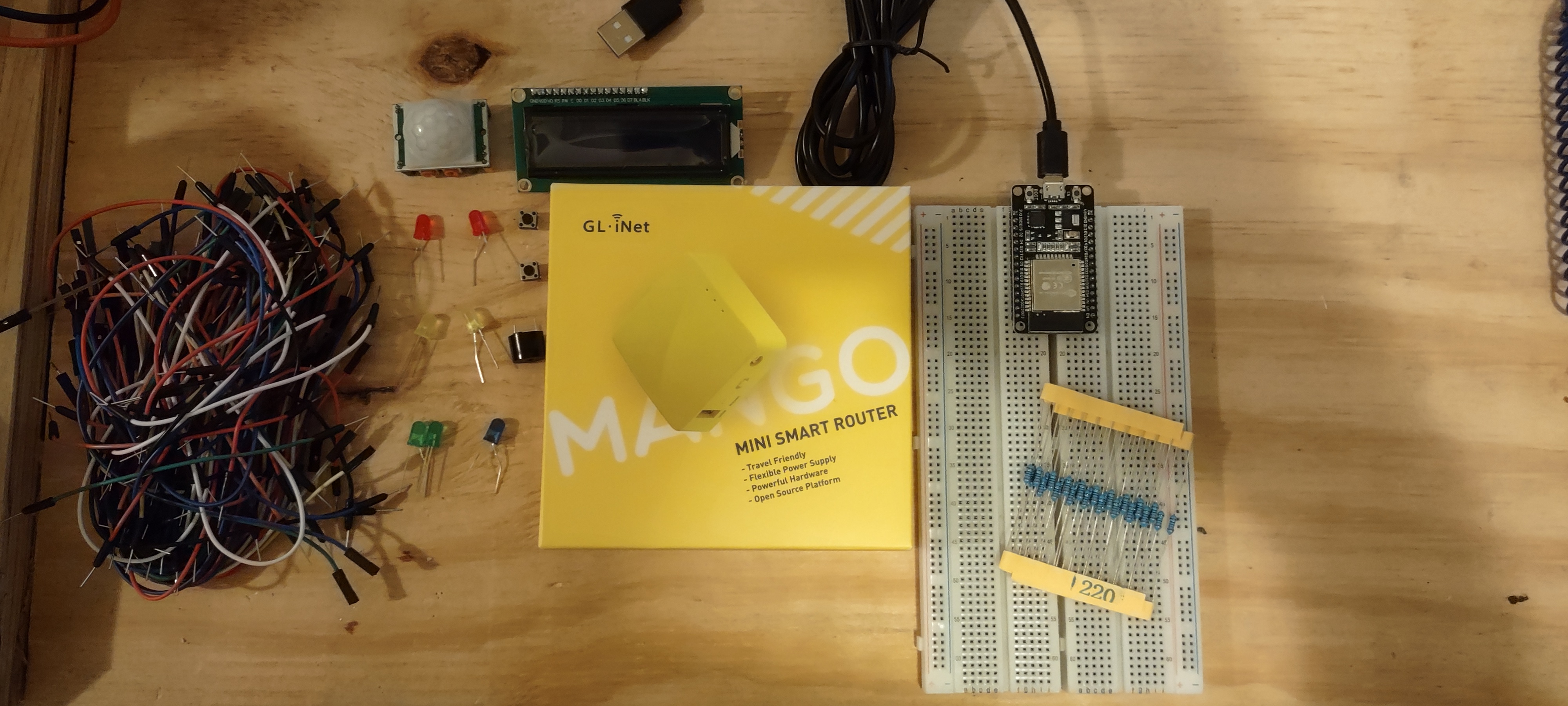 ESP32
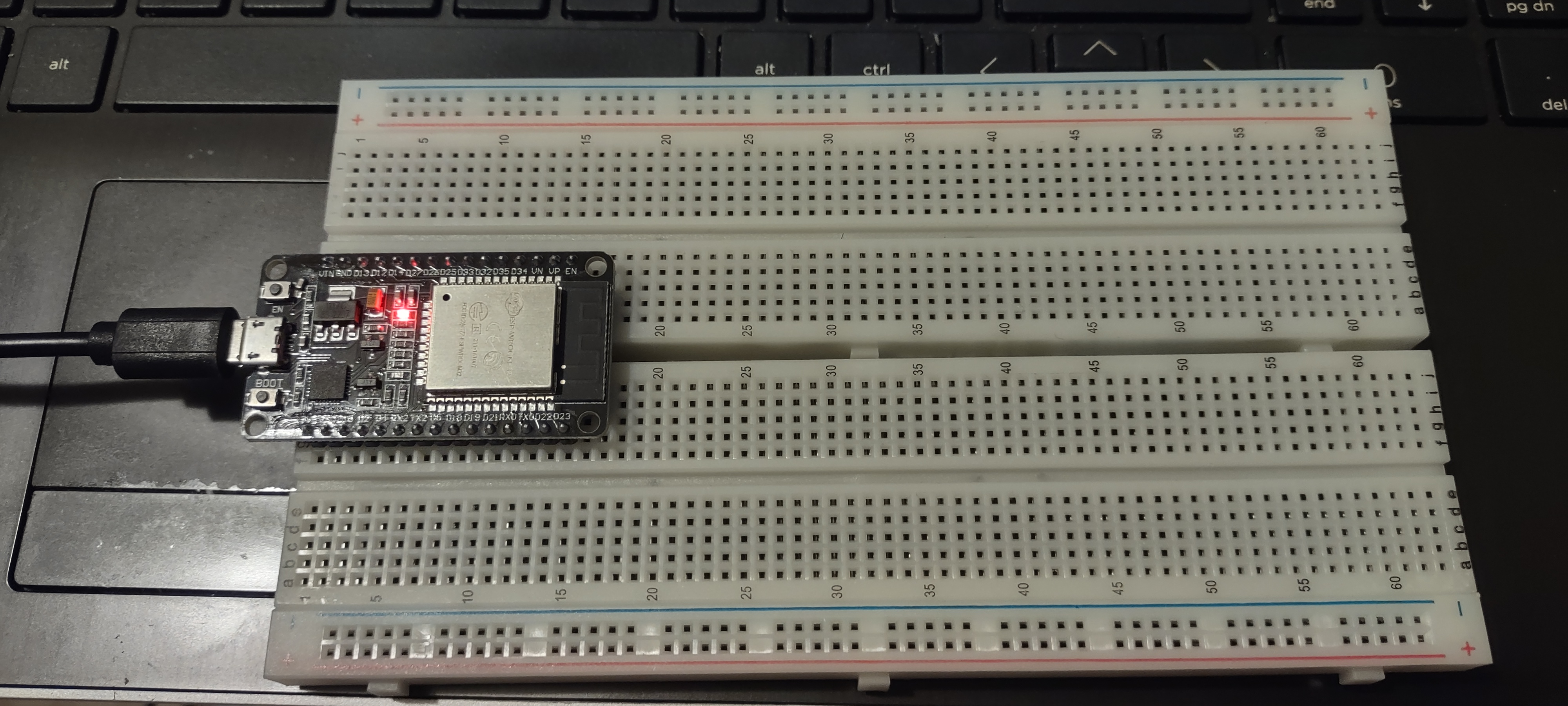 Microcontroller mounted and powered ON
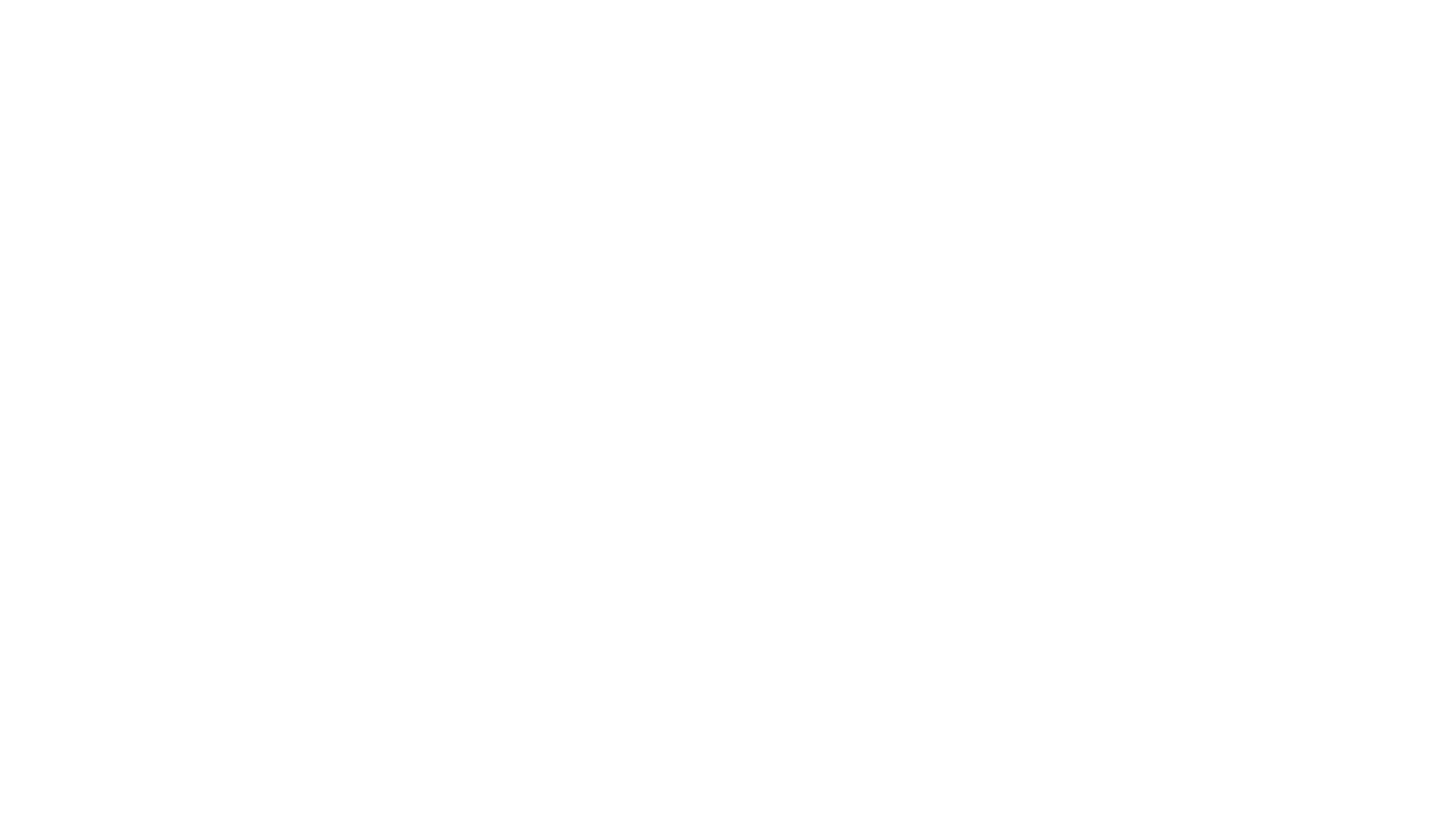 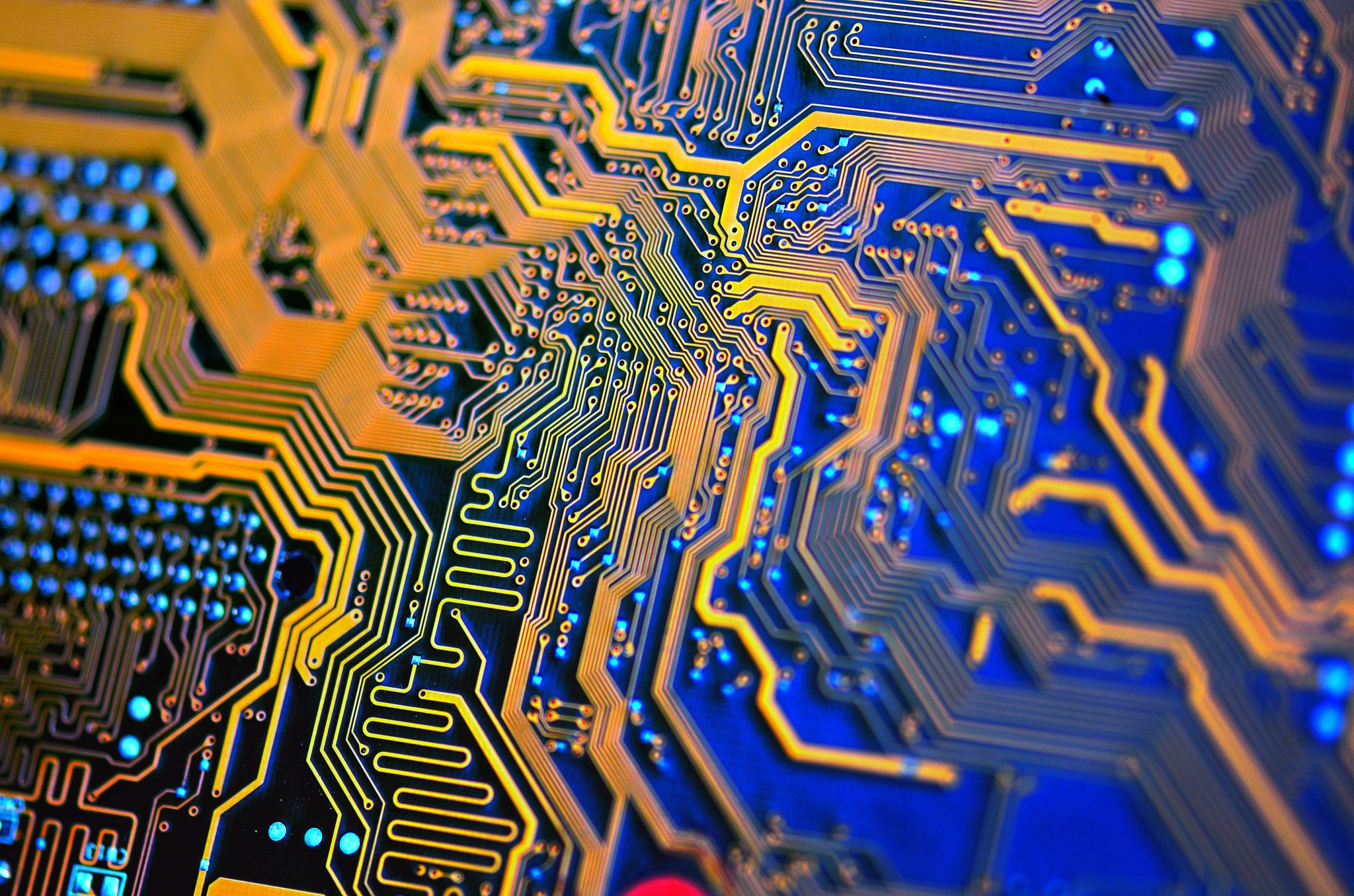 CEIS 114Module 3
Creating the Traffic Controller
Picture of circuit with working LEDs
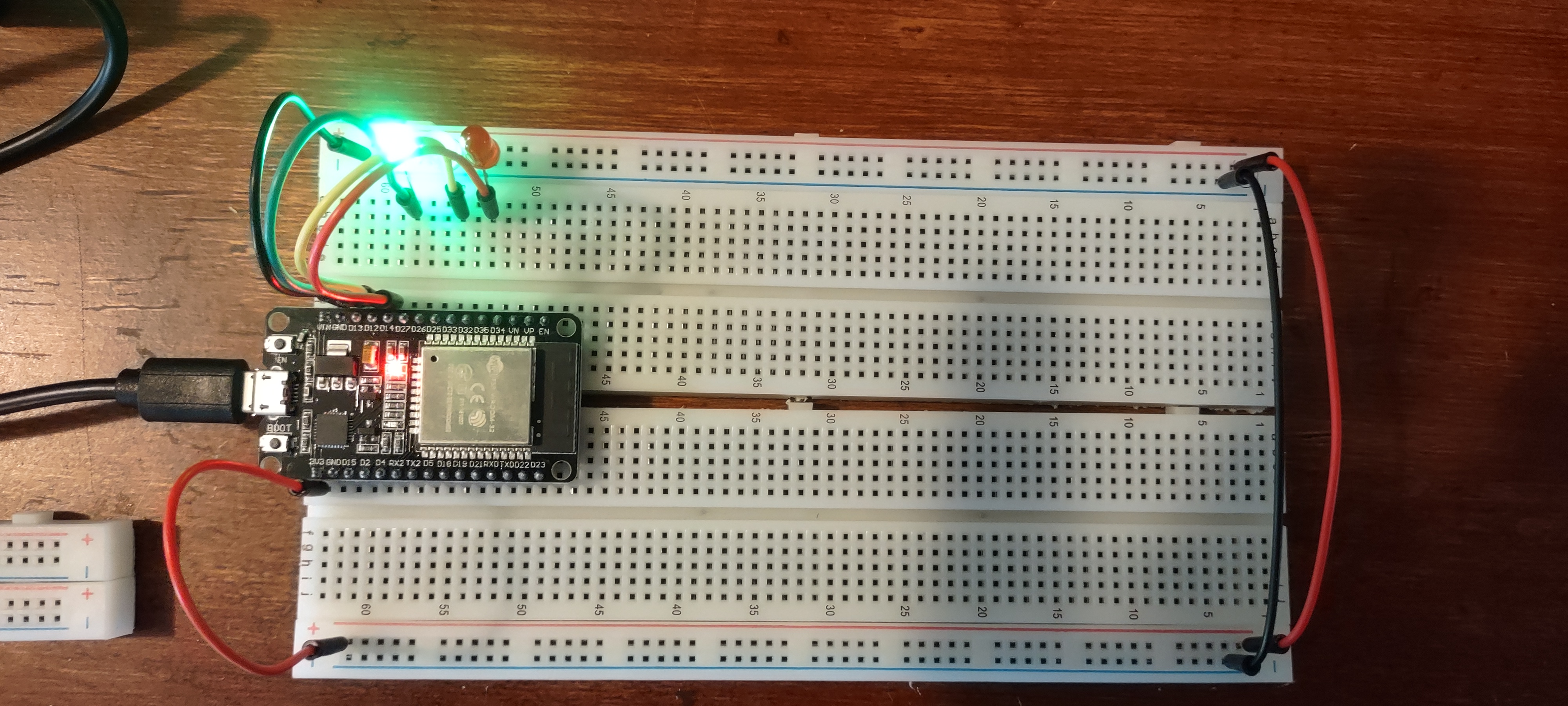 ESP 32 Board
Colored LEDs: Red, Yellow and Green
220 Ohm Resistors (optional)
Wires
Breadboard
Screenshot of code in Arduino IDE
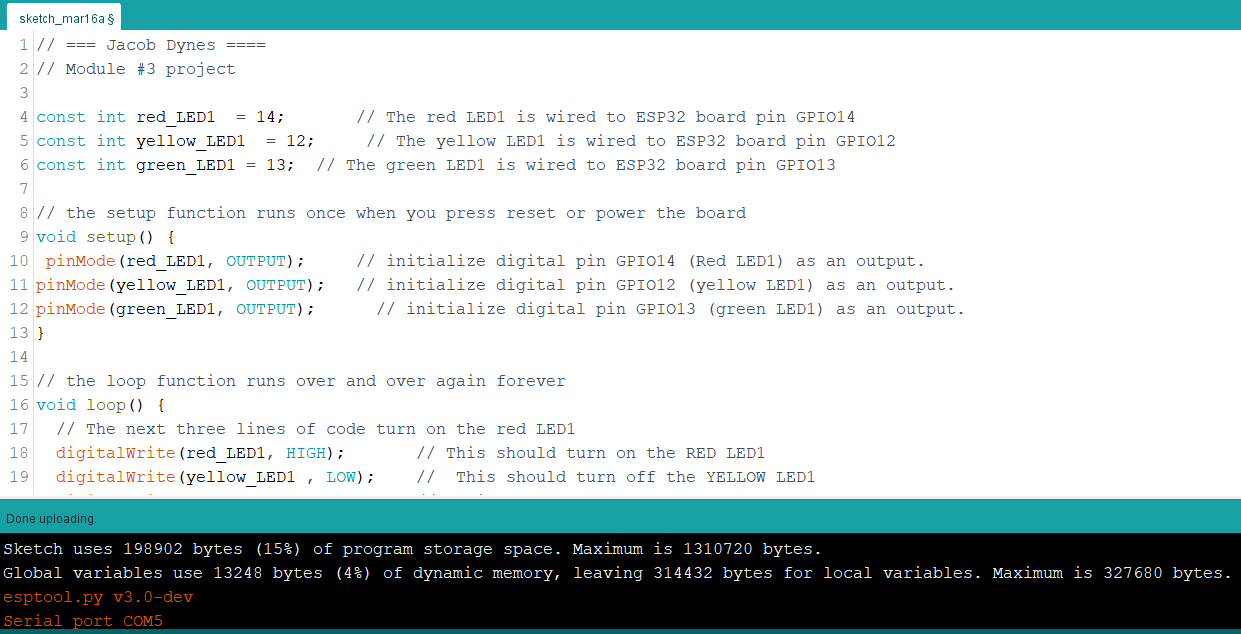 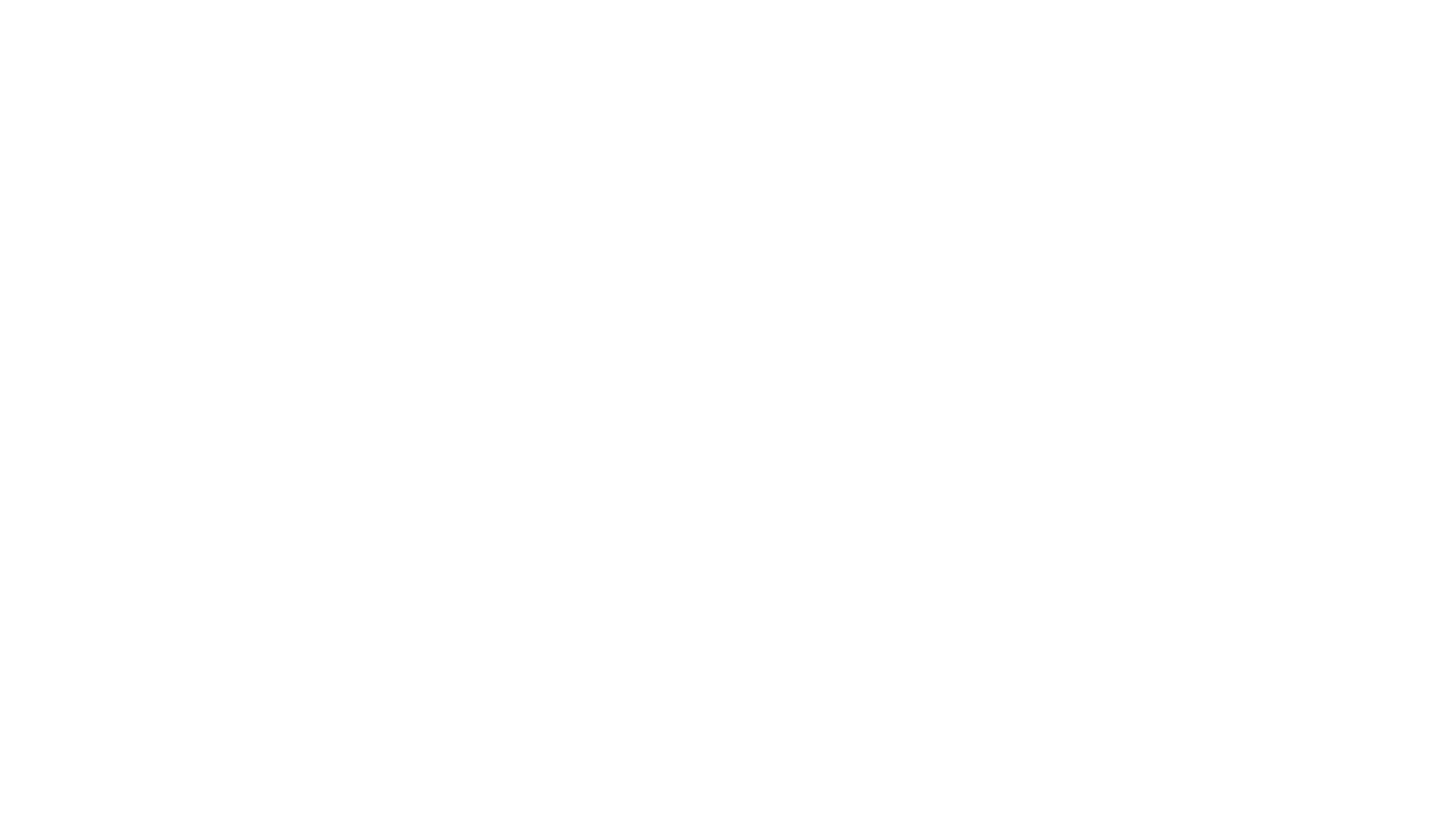 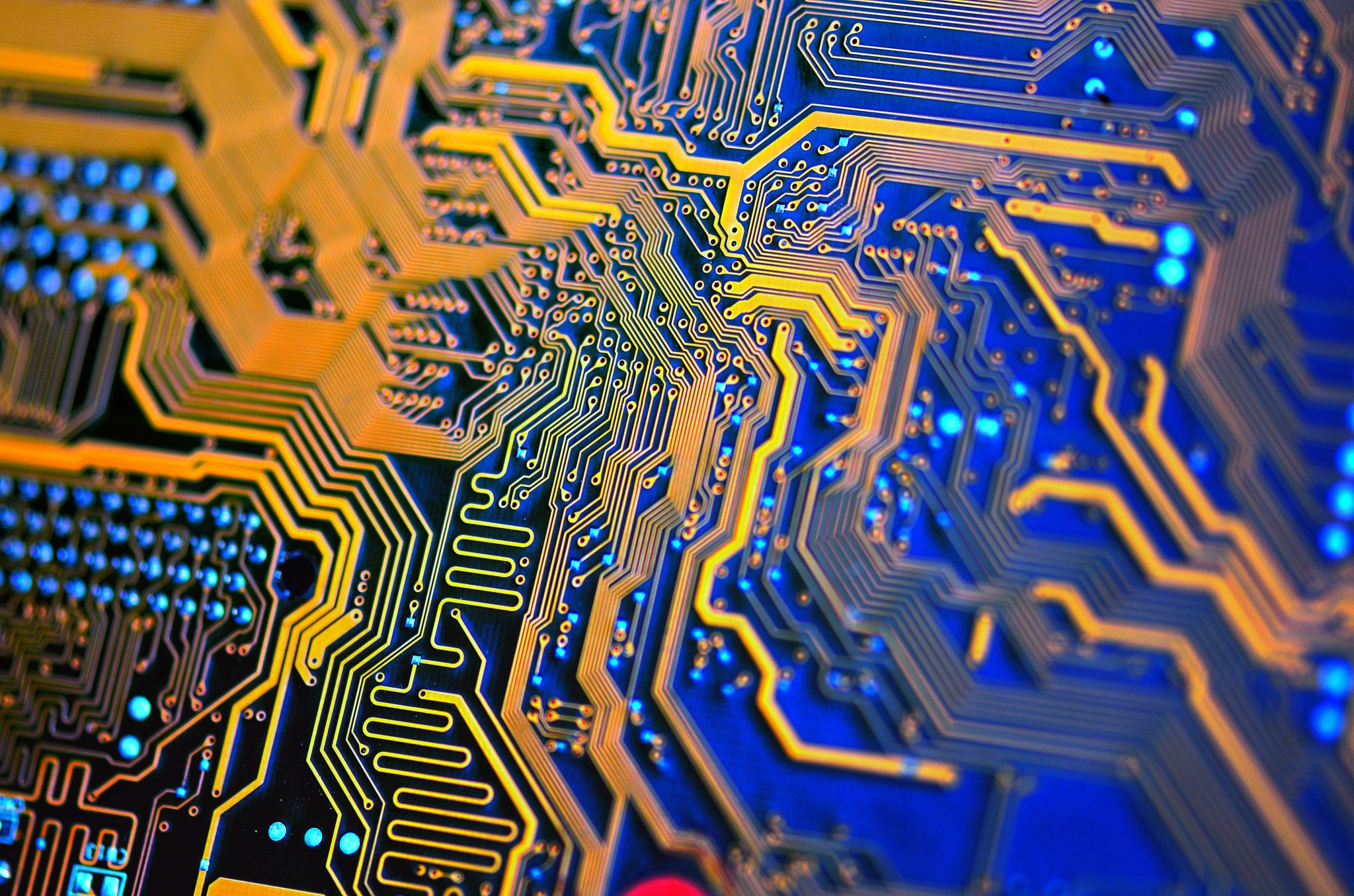 CEIS 114Module 4
Creating a Multiple Traffic Light Controller
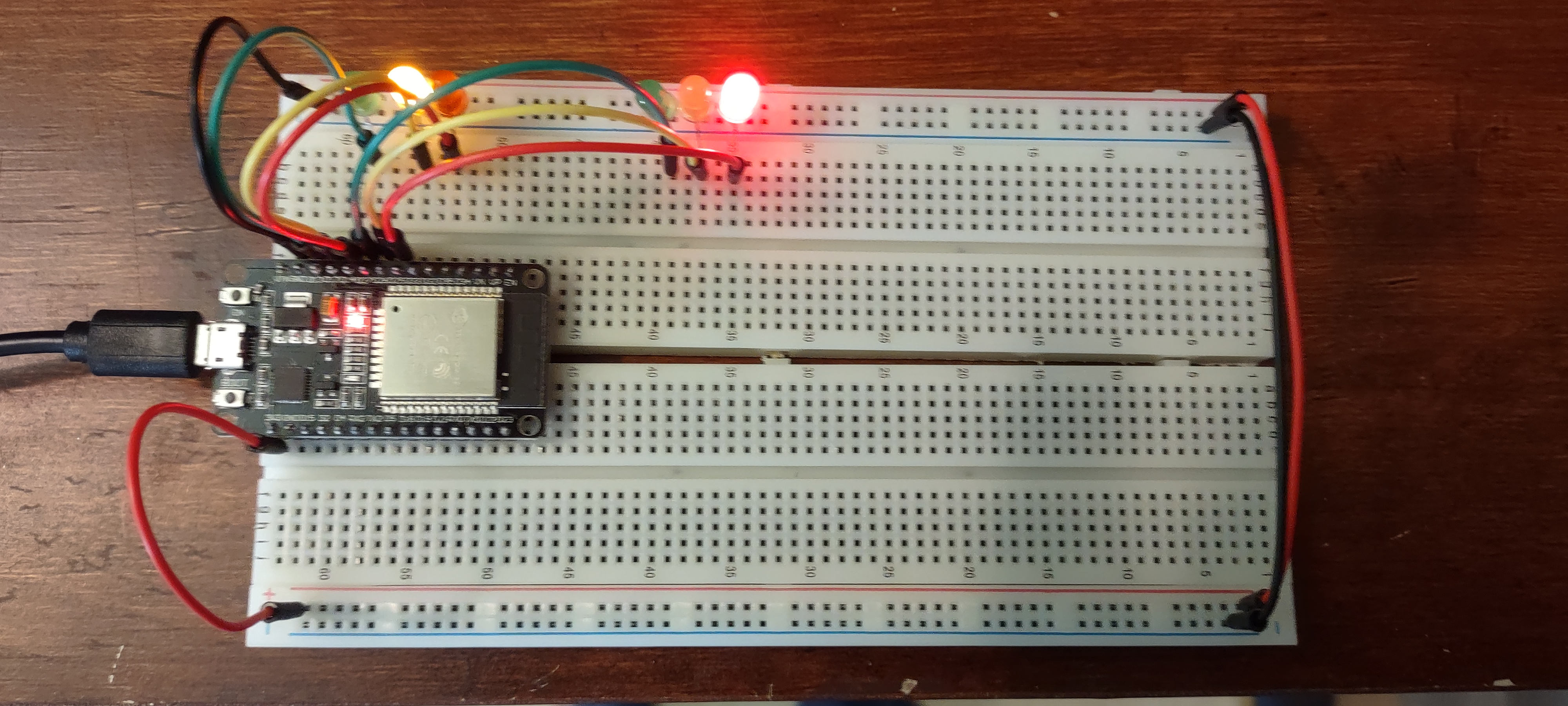 Picture of circuit with working LEDs
ESP 32 Board
Colored LEDs: Red, Yellow and Green (two sets)
220 Ohm Resistors (optional)
Wires
Breadboard
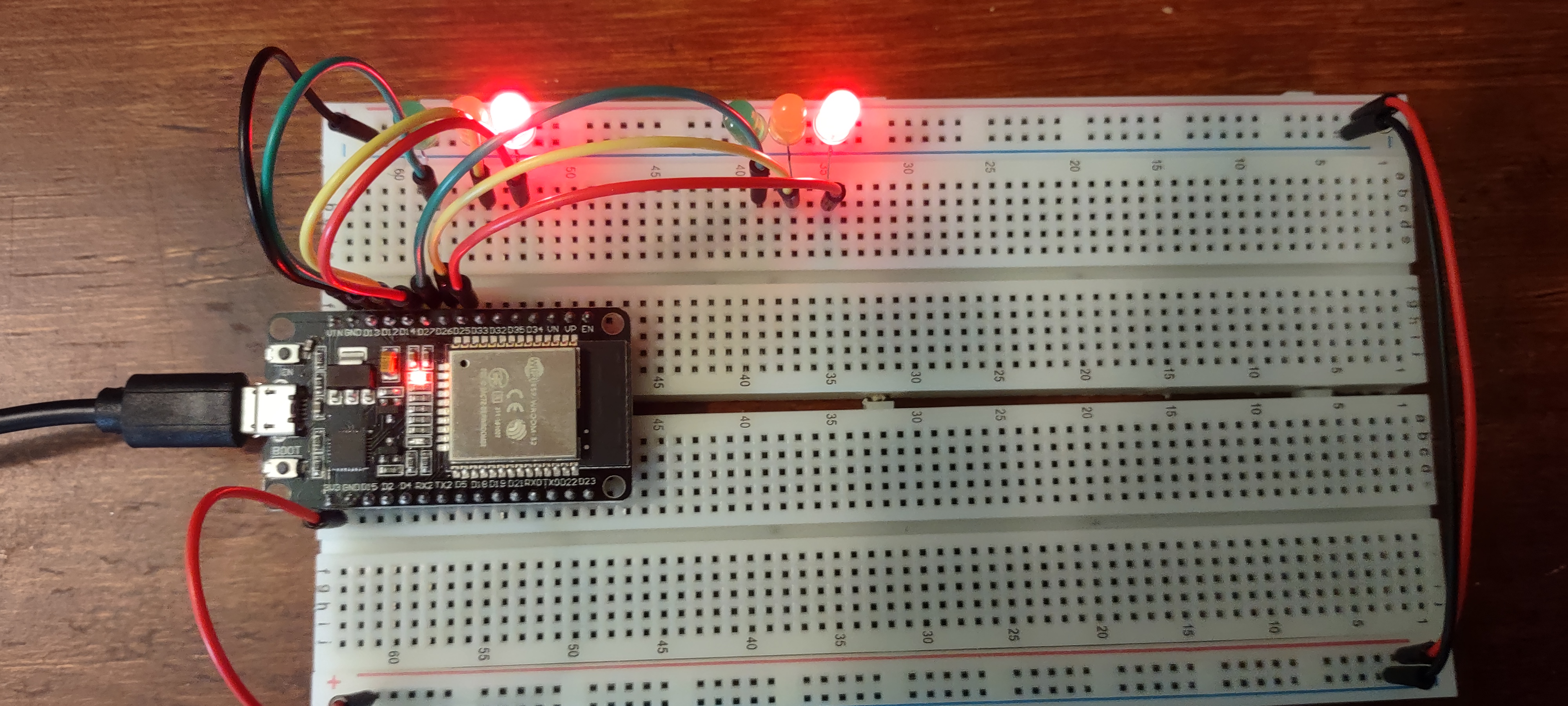 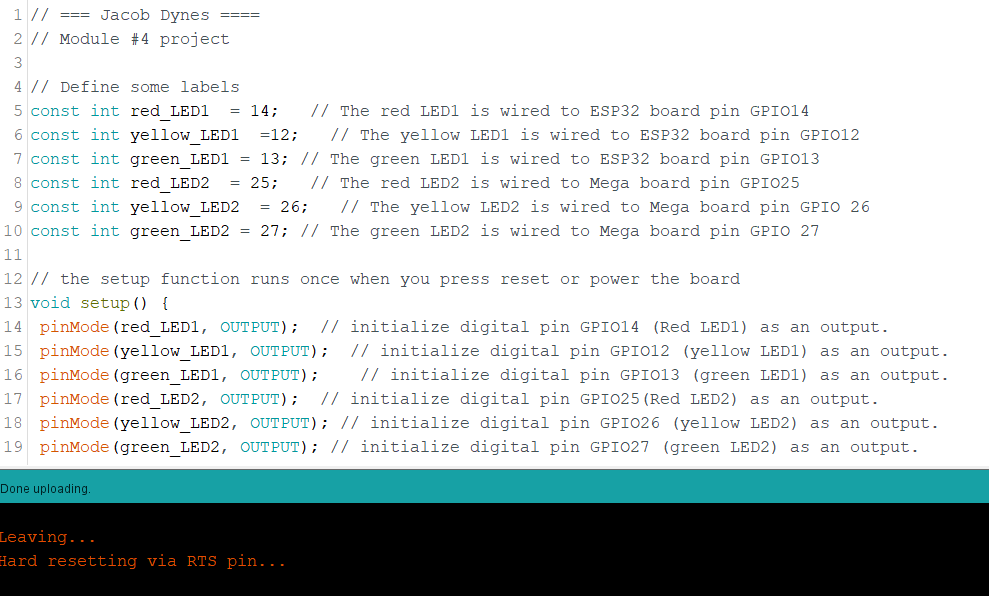 Screenshot of code in Arduino IDE
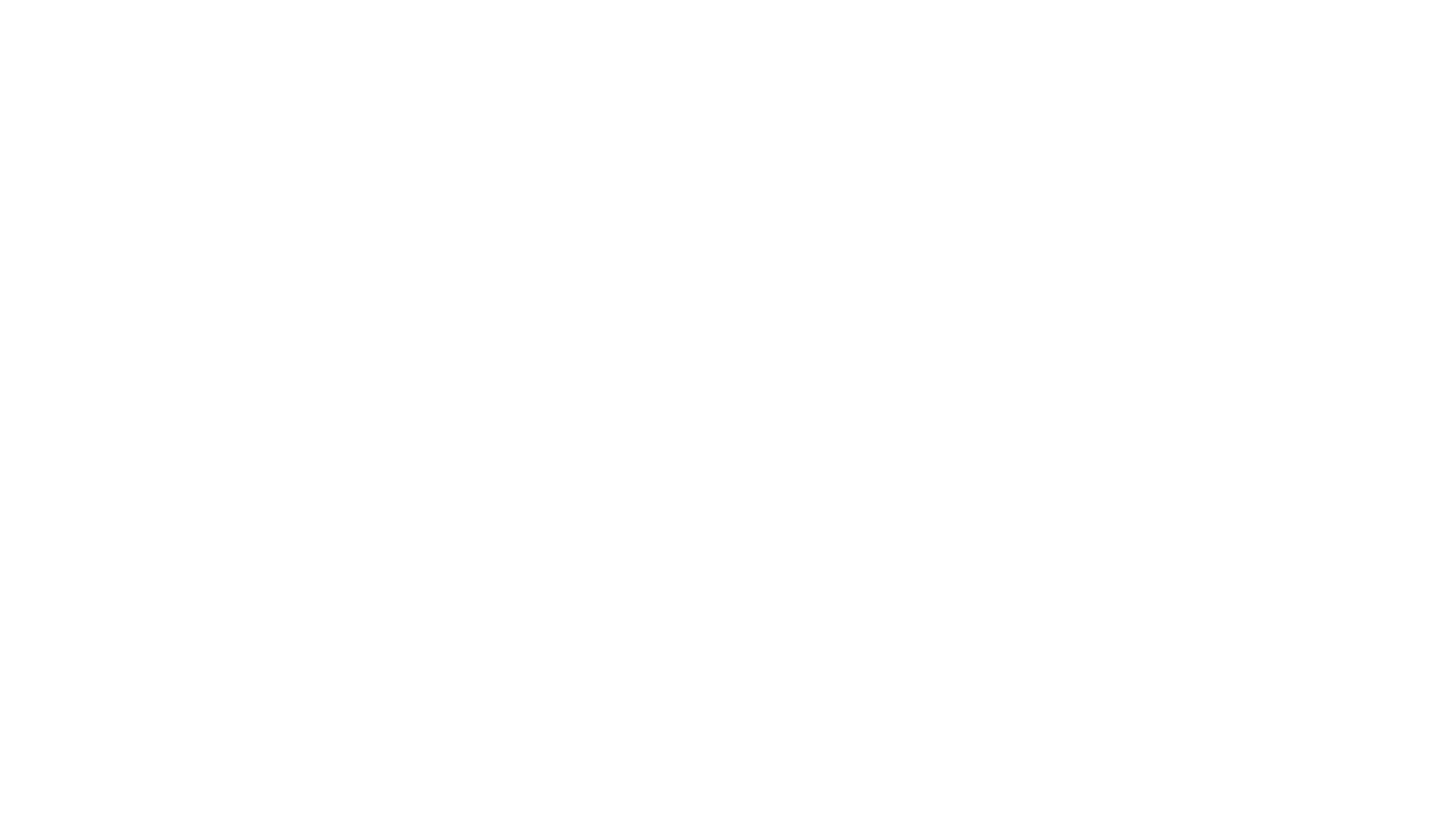 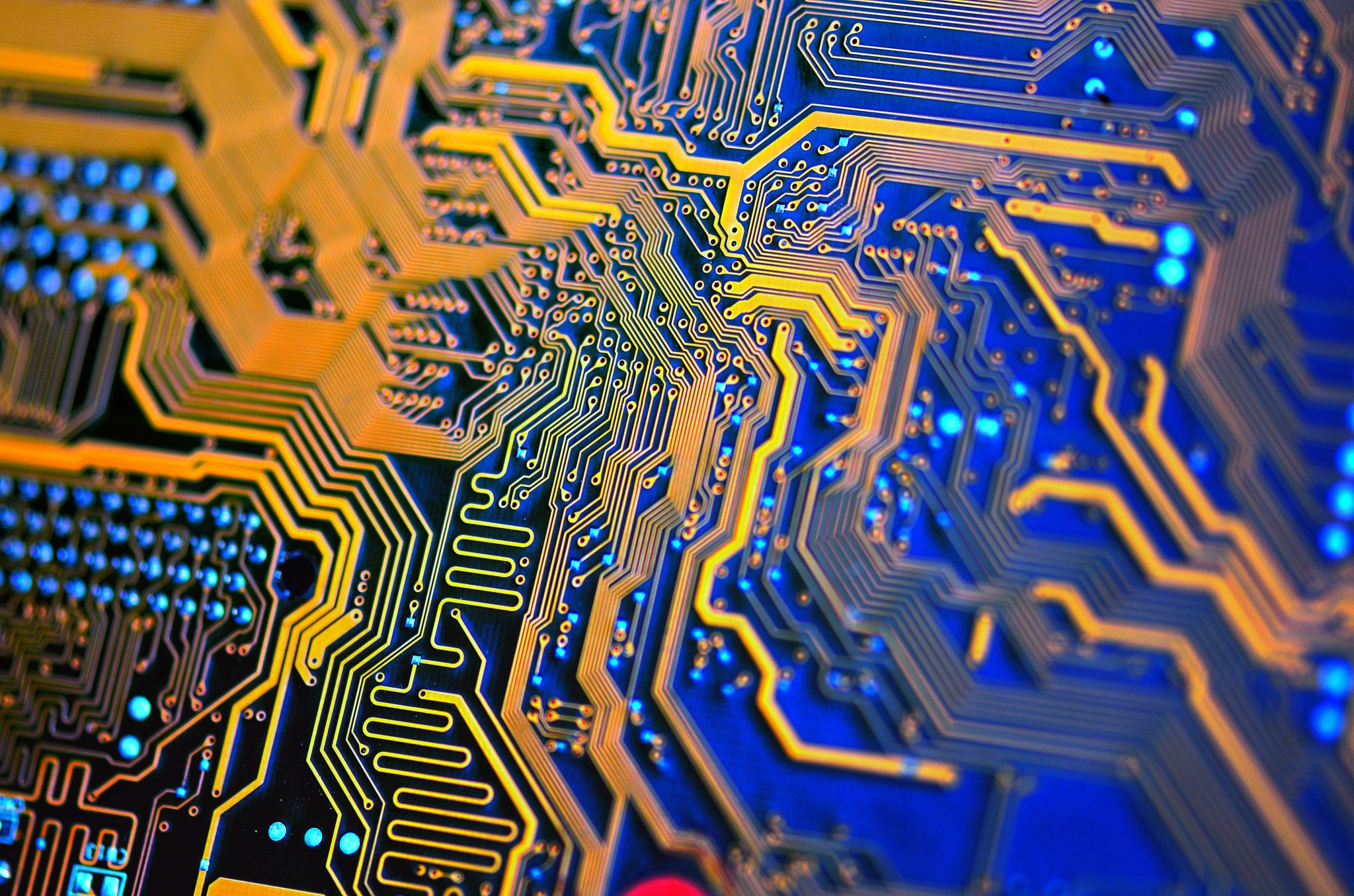 CEIS 114Module 5
Creating a Multiple Traffic Light Controller with a Cross Walk
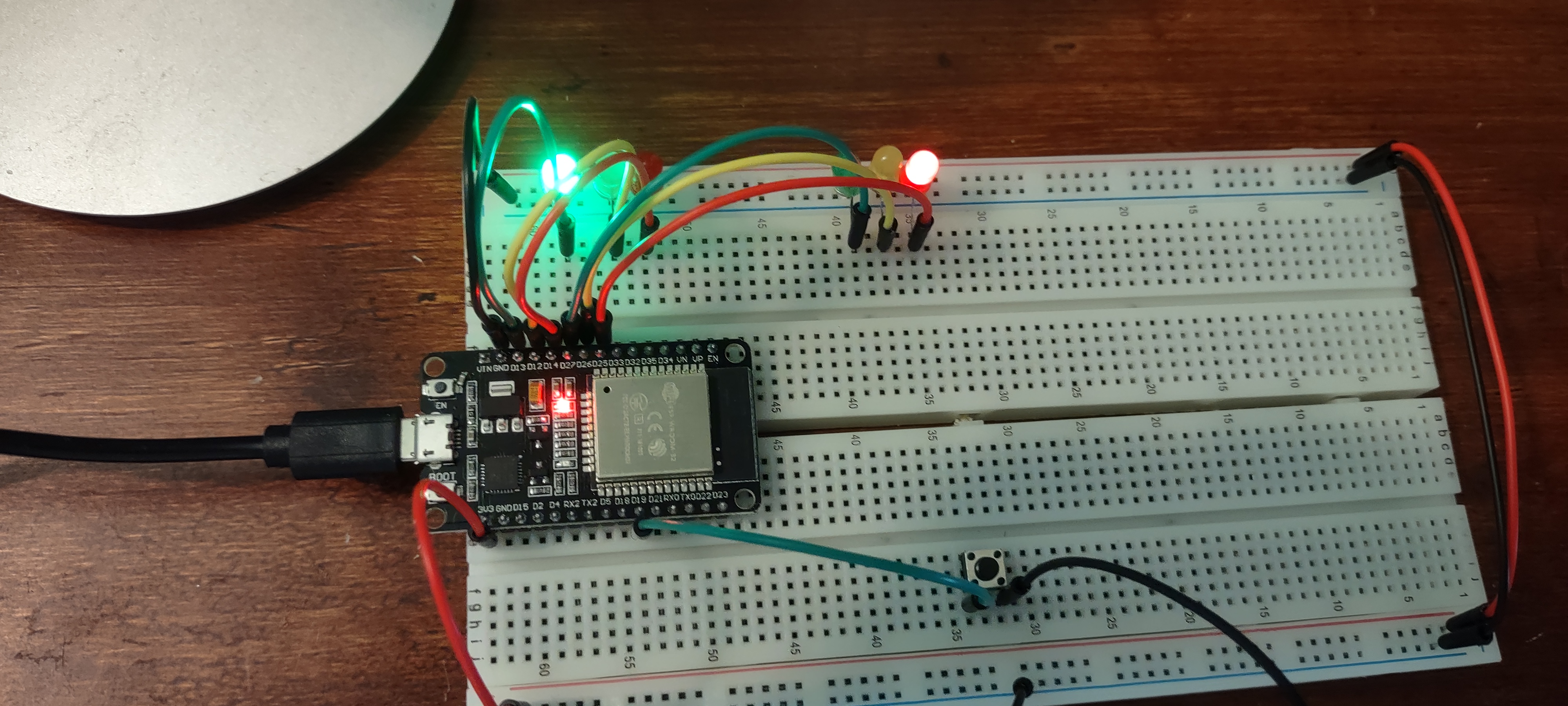 Picture of circuit with working LEDs
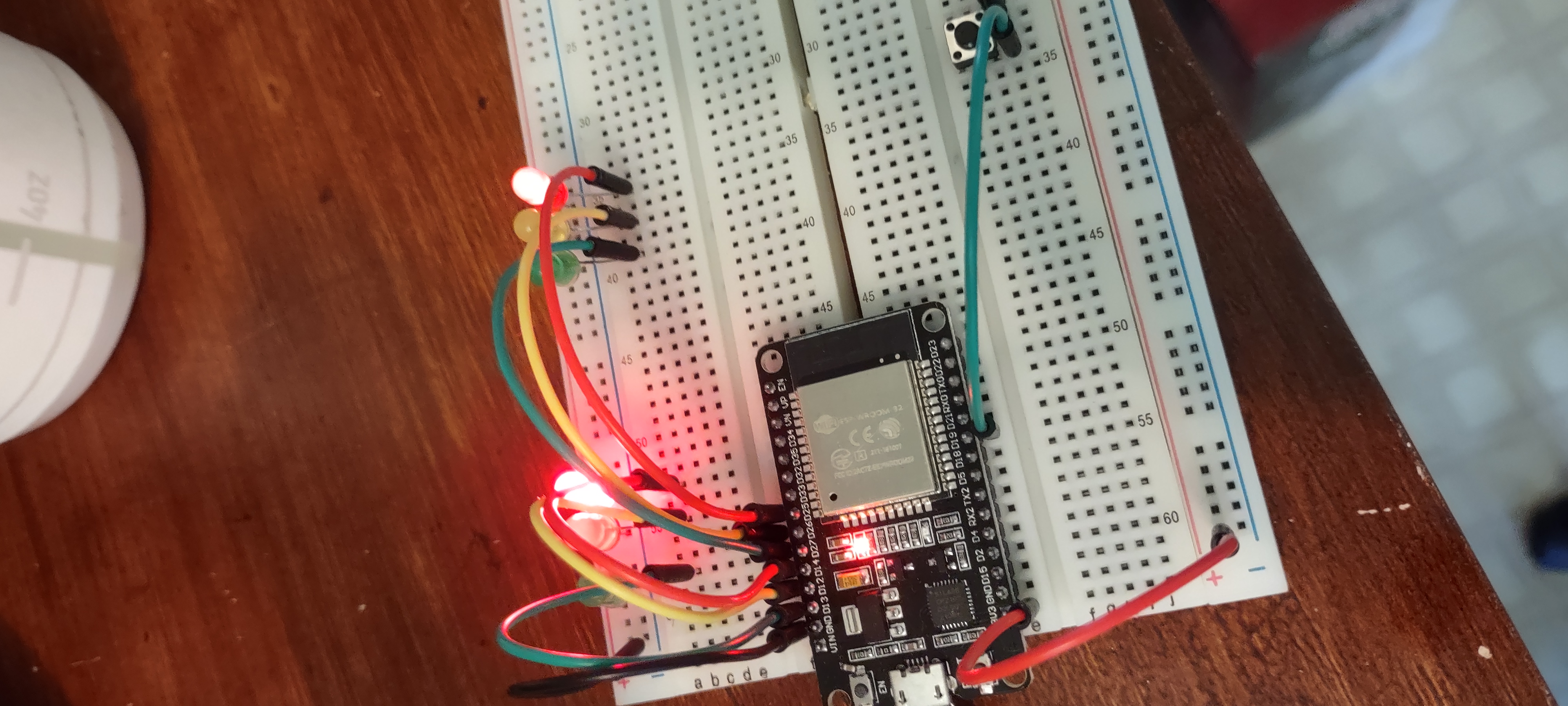 ESP 32 Board
Colored LEDs: Red, Yellow and Green (two sets)
220 Ohm Resistors (optional)
Push Button
Wires
Breadboard
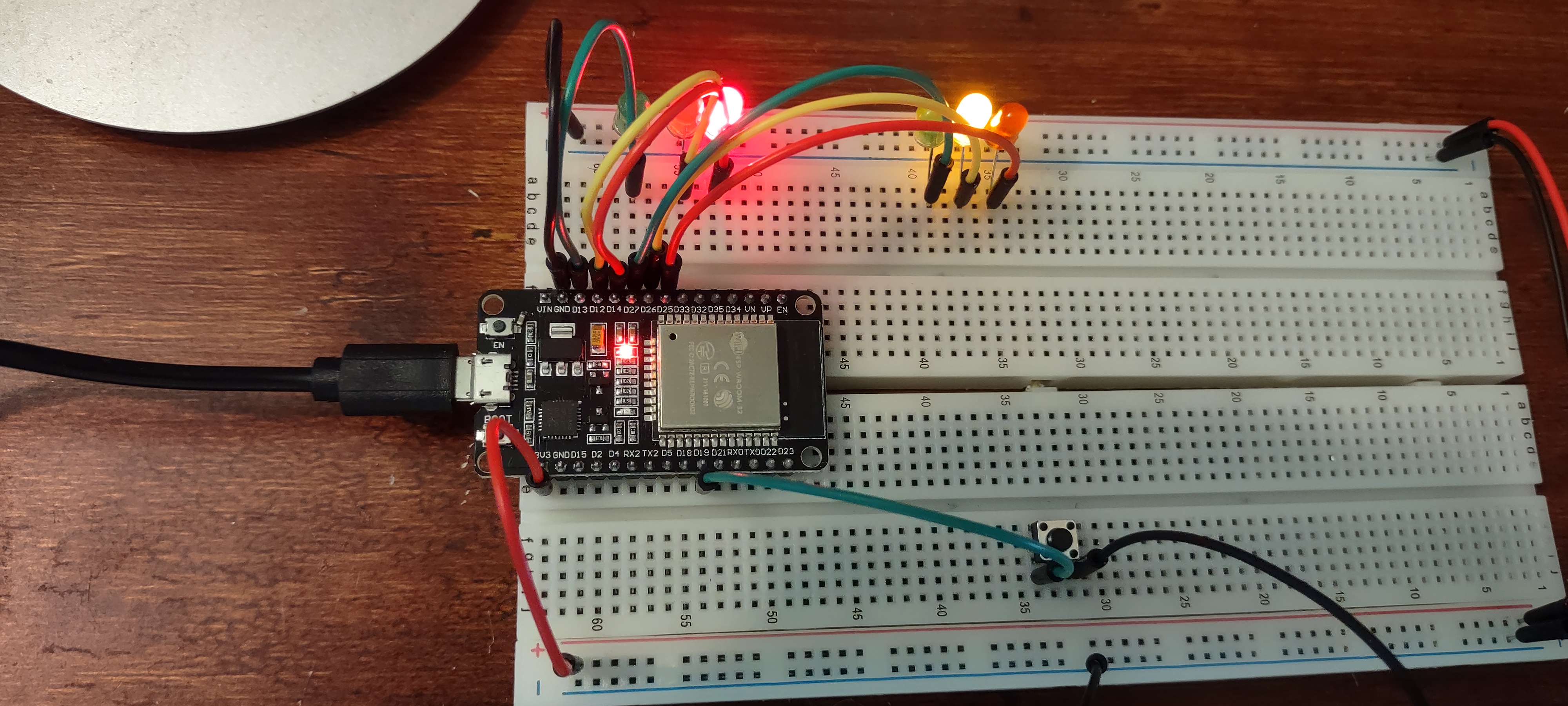 Screenshot of code in Arduino IDE
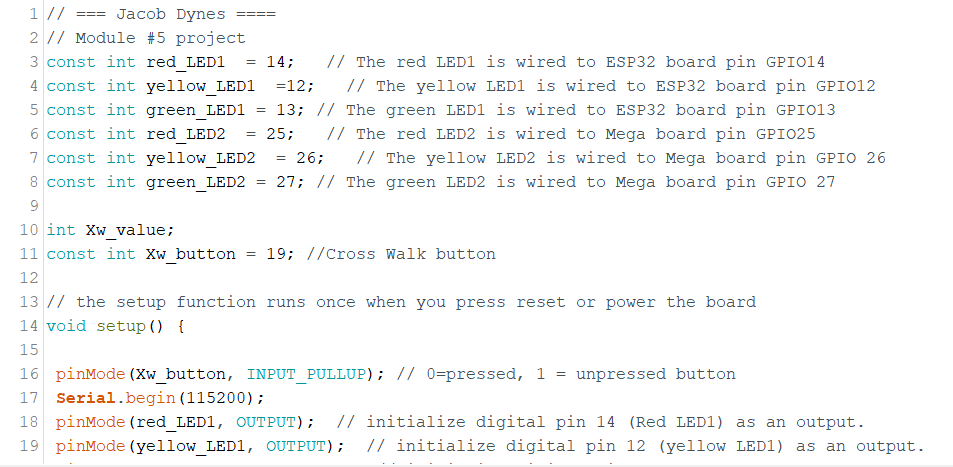 Screenshot of Serial Monitor in Arduino IDE
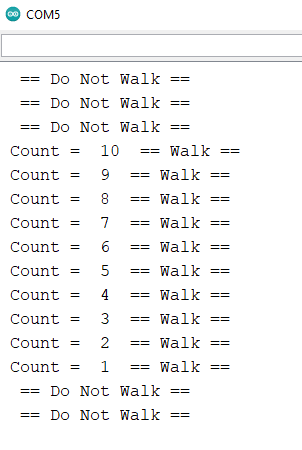 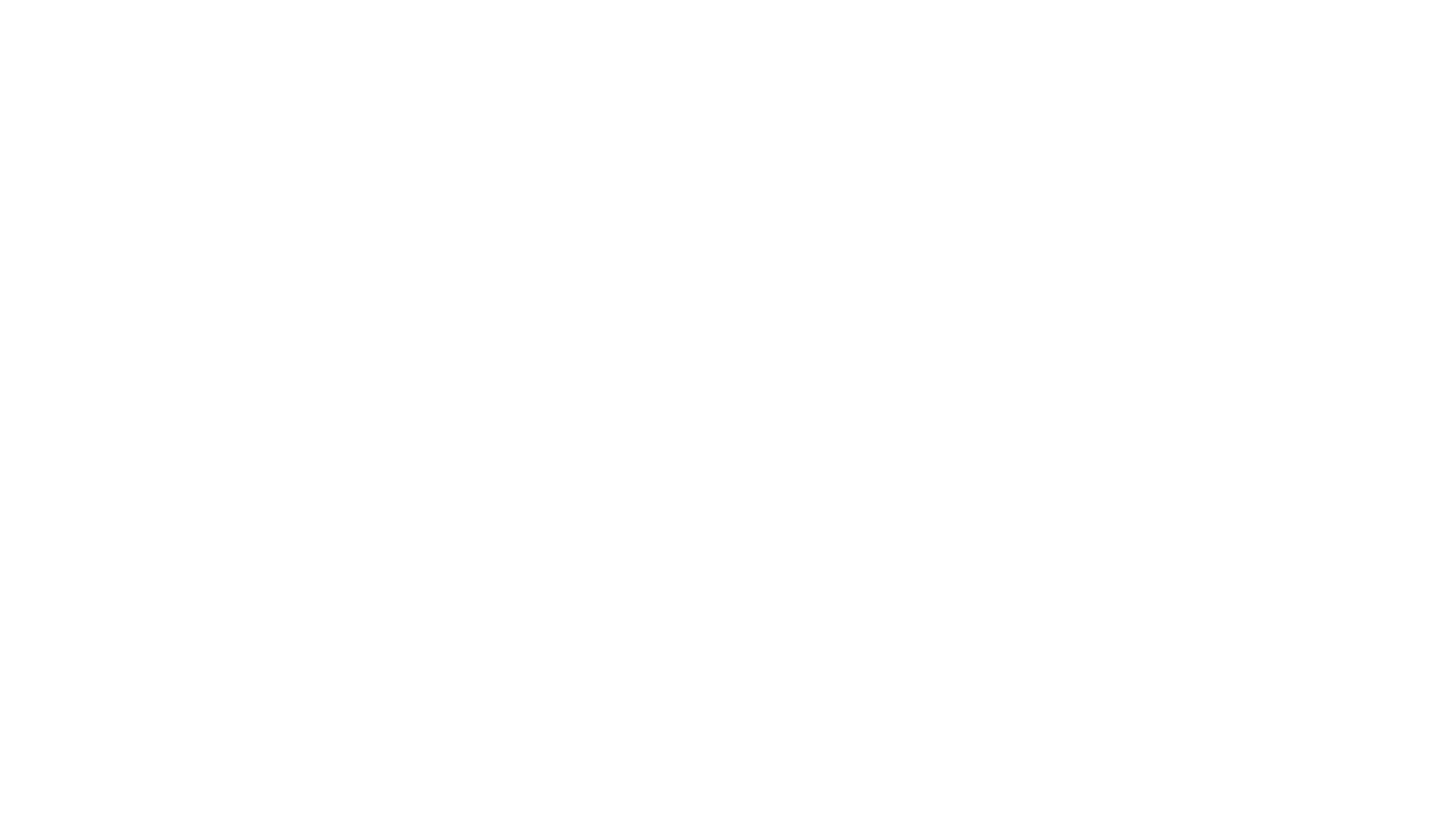 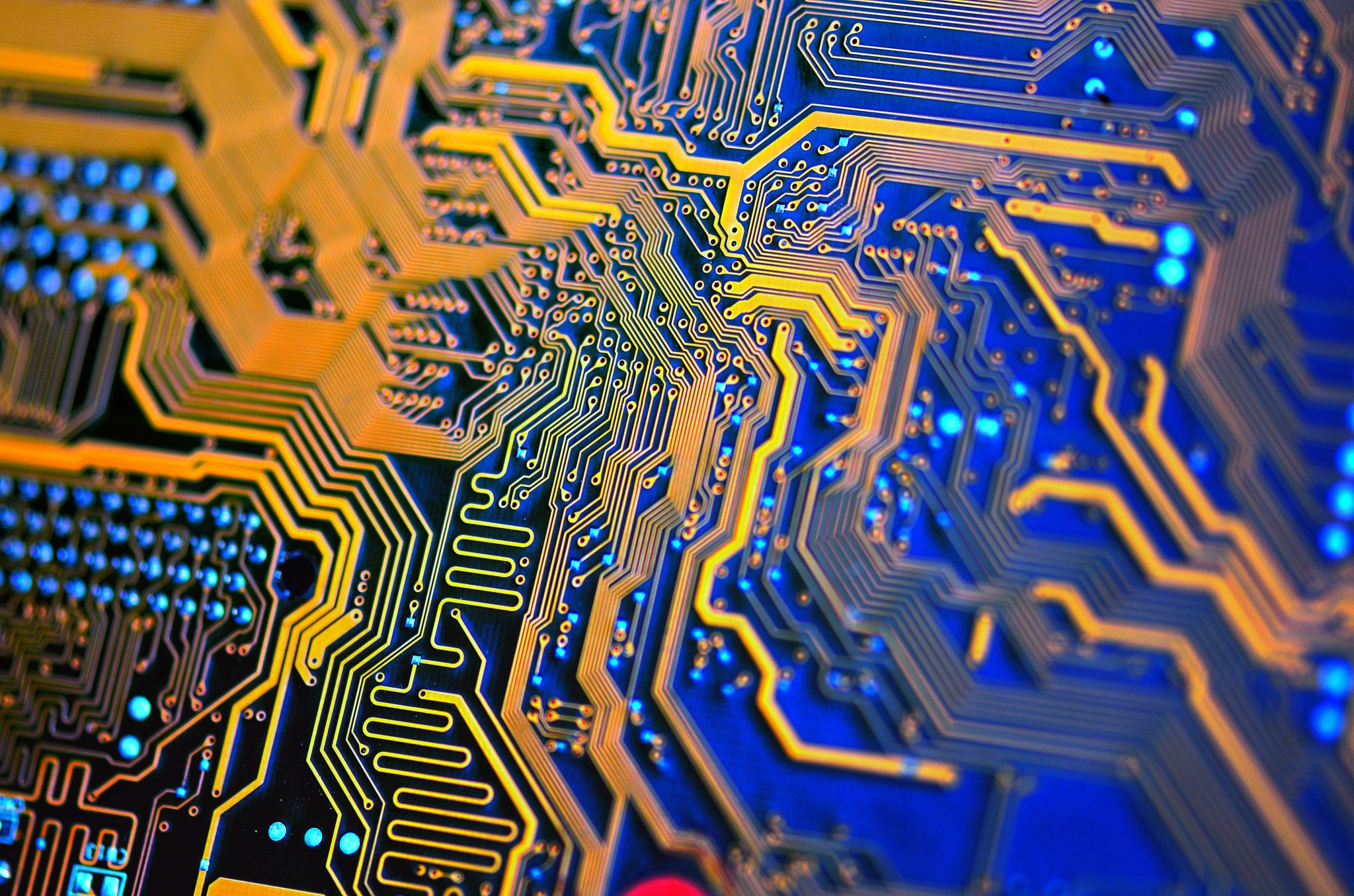 CEIS 114Module 6
Creating a Multiple Traffic Light Controller with a Cross Walk  and an Emergency Buzzer
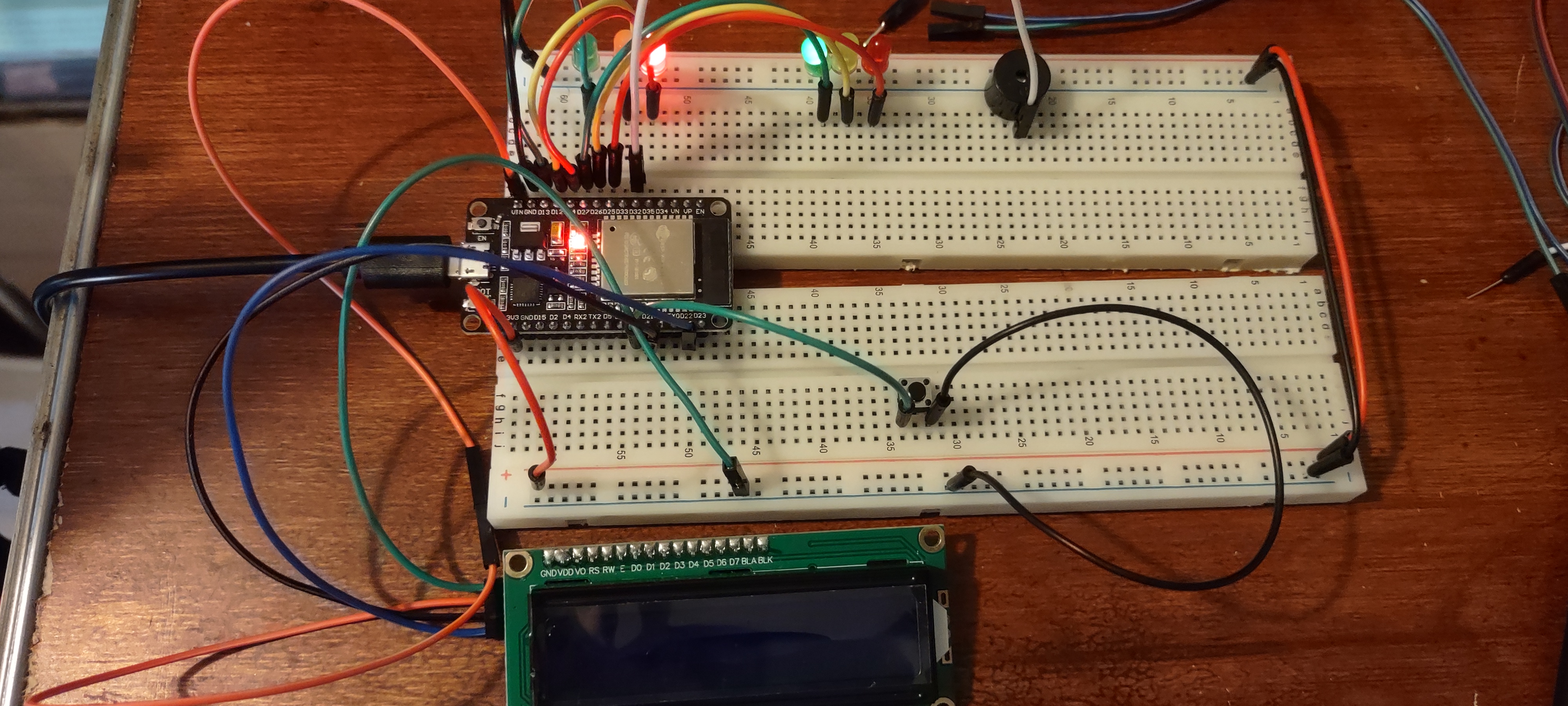 Picture of circuit with working LEDs and LCD display
ESP 32 Board
Colored LEDs: Red, Yellow and Green (two sets)
220 Ohm Resistors (optional)
Push Button
LCD Unit  with Message Display
Wires
Breadboard
Screenshot of code in Arduino IDE
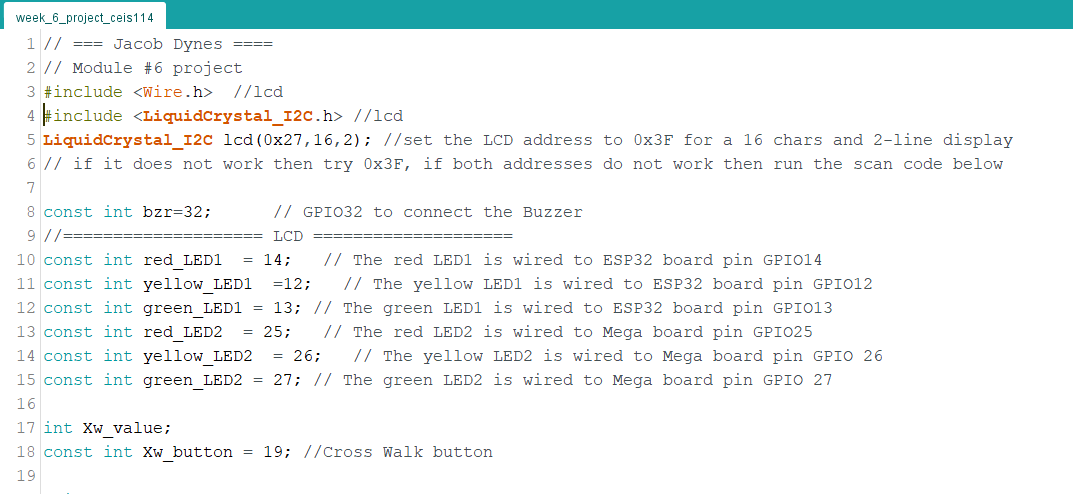 Screenshot of Serial Monitor in Arduino IDE
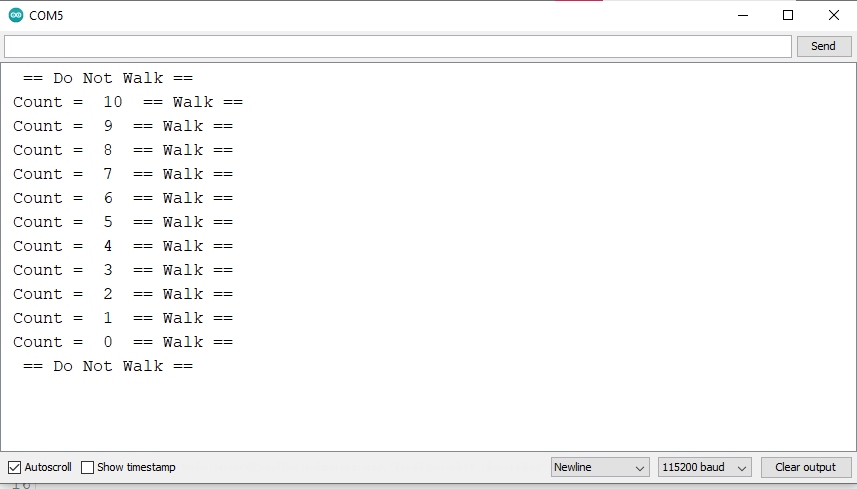 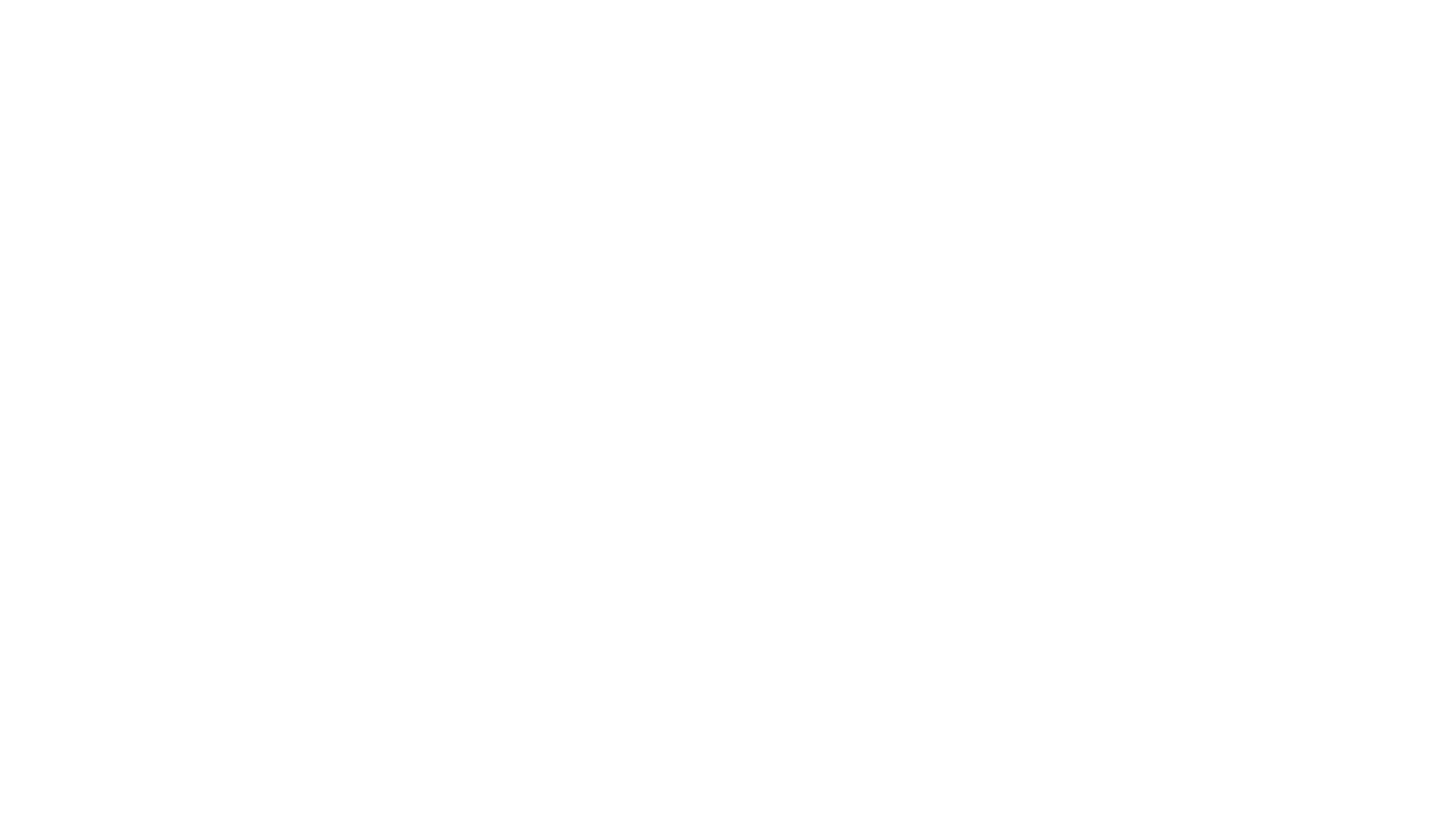 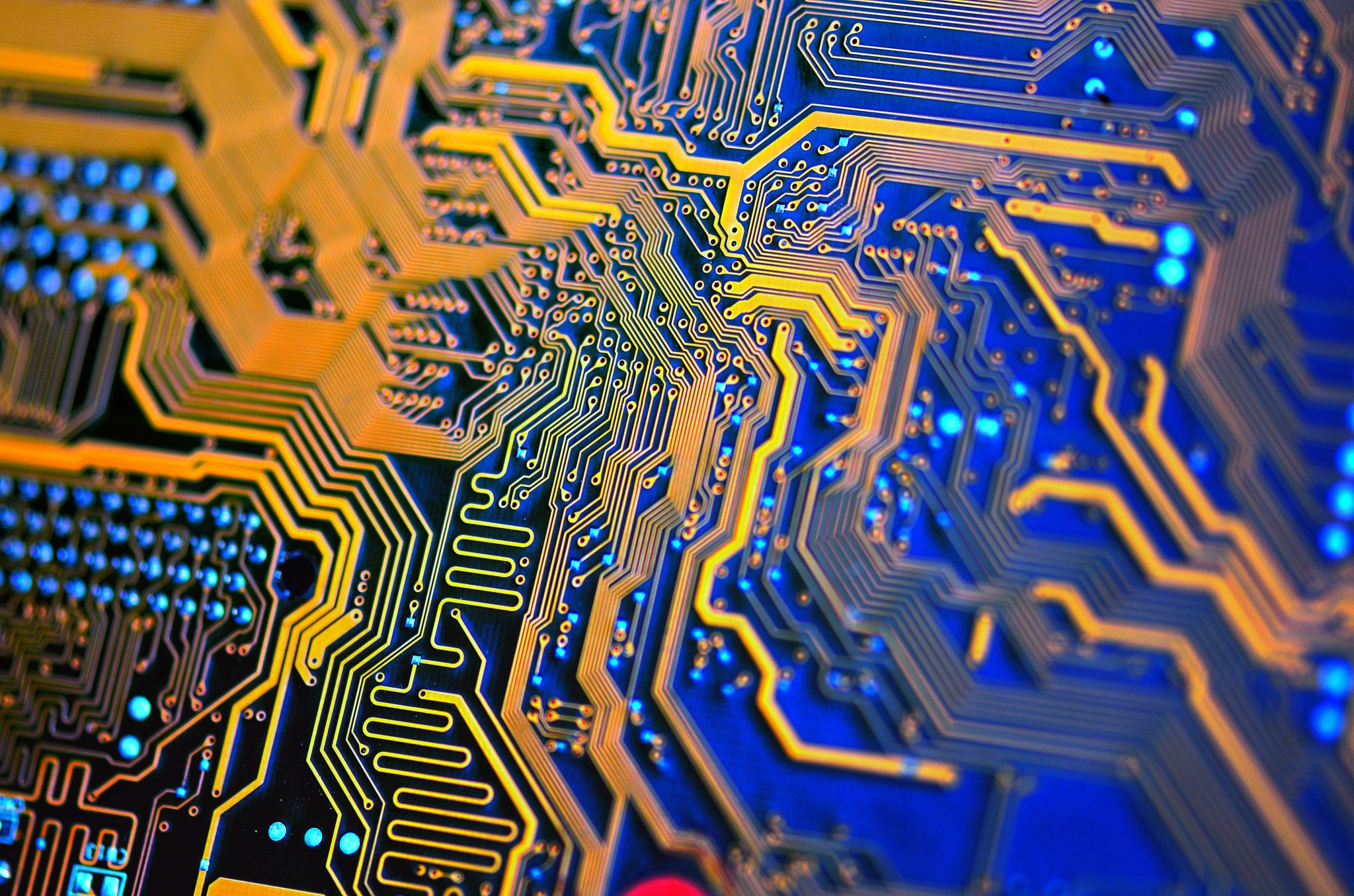 CEIS114 MODULE 7 Clips Post to Fellow Students
Advice to another student.
Advice to another student.
Career SKILLS ACQUIRED
Understanding of how a traffic light works.
Getting faster at using PowerPoint.
A better understanding of Arduino IDE.
Troubleshooting Bread Board wiring.
CHALLENGES
Breadboard sensitivity
Wire pins melting
Display board shorting out.
Resources used
YouTube
Project Guides
Post from other Students
Thank you
Email
https://jdynes1.wixsite.com/engineering